DAG Construction
Erik Sintorn
Chalmers University of Technology, Sweden
[Speaker Notes: Welcome back
Before the break, we went through the theory. 
These next two talks will be on more practical things. 
I will start by talking about how we actually build these DAGs on GPUs, using parallel primitives.]
Outline
Content
Voxelization and building an SVO
Efficient SVO to DAG compression, first version
Efficient SVO to DAG compression, second version
[Speaker Notes: So, the outline of the talk is that: 
I will first talk briefly about voxelization
And then about how to create an SVO from the voxelization
Then I will explain how we used to build a DAG from the SVO
And then I will go through an alternative way of doing this, which is quite a lot simpler and faster.]
Parallel primitives in CUDA
Our GPU Implementation is based on standard parallel primitives
Stream Compaction
Sorting 
Prefix Sum
A number of libraries exist for doing these things 
THRUST (http://docs.nvidia.com/cuda/thrust/index.html)
CUDPP (http://cudpp.github.io/)
CUB (https://nvlabs.github.io/cub/)
[Speaker Notes: Before I start though, 
I will talk a lot about these parallel primitives. 
These are things like: sorting an array, stream compaction and prefix sum. 
Stuff that must be fast, and that you do not want to write yourself. 
There are a number of libraries available for this: 
THRUST actually ships with CUDA, but the last time I tried it it performed very badly, 
So I now use CUB. 
Either of these libraries should work though.]
Voxelization
Render geometry to voxel-grid sized rendertarget
Render triangles from X, Y or Z axis that gives largest area
Single pass, choose axis in geometry shader
Avoid cracks with GL_NV_conservative_raster
Output long list of fragments as Morton order integers
Simple tutorial at https://developer.nvidia.com/content/basics-gpu-voxelization
[Speaker Notes: The first step is to voxelize our scene. 
We do this in a single renderpass, with a viewport set up to match the resolution of the final DAG. 
For each triangle we choose to project it as seen from the X, Y or Z axis, depending on which gives the largest area. 
Also, to avoid cracks, we need to use some sort of conservative rasterization. 
This is pretty easy these days, with the GL_NV_conservative_raster OpenGL extension. 
In the fragment shader, we will simply turn the fragments position into the grid coordinates, and output it to a long list as a Morton code.
There are many tutorials on voxelization on the internet, and here’s a link for one of them.]
Build SVO in CUDA
parent coord
child index
[Speaker Notes: We output the voxel’s position as a Morton code, because that makes it very easy mask of the three lowest bits and 
<click>
Then the upper bits are the coordinates of the leaf node, 
And the lower bits are the index of the voxel within its parent.]
Build SVO in CUDA (leaf level)
Sort all voxels (and remove identical)
001010|001
001010|010
001010|011
001011|001
001011|100
001100|100
[Speaker Notes: Now we have a long list of voxels, and we want to build an SVO. 
We start by sorting the list, and removing all identical nodes. 
This is stuff that a library will handle efficiently for us.]
Build SVO in CUDA (leaf level)
Sort all voxels (and remove identical) 

Mark first child of all parents
1
0
0
1
0
1
001010|001
001010|010
001010|011
001011|001
001011|100
010100|100
[Speaker Notes: Then, we mark the first voxel of each leafnode. We do this by running through all the voxels, and checking the voxel to the left. 
If it has the same parent: We write a zero. 
If it has a different parent, this is the first child, so we write a one.]
Build SVO in CUDA (leaf level)
Sort all voxels (and remove identical) 

Mark first child of all parents

Prefix sum gives position of parents
0
0
0
1
1
2
1
0
0
1
0
1
001010|001
001010|010
001010|011
001011|001
001011|100
010100|100
[Speaker Notes: We can then do a prefix sum on this list, which will give us, for every voxel, the index of its parent.]
Build SVO in CUDA (leaf level)
Sort all voxels (and remove identical) 

Mark first child of all parents

Prefix sum gives position of parents

Build leaf level cords and childmasks
001010|001
001010|010
001010|011
001011|001
001011|100
010100|100
0
0
0
1
1
2
1
0
0
1
0
1
001010
001011
010100
00001110
00010010
00010000
[Speaker Notes: Now we can build the leaf level of our SVO. 
<click>
We first build a list of all the leaf level coordinates, that we will use to continue building the tree
We do this by running through all the voxels, 
  finding the position of the leaf node it ended up in, 
  and writing down the parent coord at that location
<click>
Then we build the actual leaf level of the SVO, that is, the childmasks of all the leafs. 
We mask out the index of the voxel in the leaf node, 
   look up the position of the leaf node
   and set the right bit in the corresponding child-mask]
Build SVO in CUDA (internal levels)
Start from coords in last pass

Mark first child of all parents

Prefix sum gives position of parents

Build next level cords childmasks and pointer
0
0
1
1
0
1
001
00001100|0
001|010
001|011
010|100
010
00010000|2
[Speaker Notes: Now we have the leaf level of the SVO, and we need to build all of the internal nodes. 
We do this in almost exactly the same way. 
So, we start from the leaf coordinates we created in the last pass,
Mark the first child of all parents
Prefix sum that list to get the position of the parents.]
Creating a DAG from an SVO
1111
0110
1101
1111
0110
001
005
007
010
014
[Speaker Notes: This dag is the ‘S’

For brevity, let’s say each node takes one word]
Creating a DAG from an SVO
Level:
0
1
1111
0110
1101
1111
0110
001
005
007
010
014
2
[Speaker Notes: Ta make this easier, let’s visualize the words divided into levels]
Creating a DAG from an SVO
Level:
0
1
000|001|002|003
- |000|001| -
002|003| - |004
005|006|007|008
- |009|010| -
1111
0110
1101
1111
0110
2
[Speaker Notes: Then, the first step is to expand nodes so they have eight pointers (one per possible child)
While building, we store null pointers for non-existing children, so the nodes are easily indexable
Also, we write the indexes as offsets into each level]
Creating a DAG from an SVO
Level:
0
1
2
3
4
5
6
7
8
9
10
0
000|001|002|003
- |000|001| -
002|003| - |004
005|006|007|008
- |009|010| -
1111
0110
1101
1111
0110
1
2
original idx:
[Speaker Notes: Now we create a list with the index of each node in the leaf level]
Creating a DAG from an SVO
Level:
0
1
2
3
4
5
6
7
8
9
10
0
000|001|002|003
- |000|001| -
002|003| - |004
005|006|007|008
- |009|010| -
1111
0110
1101
1111
0110
1
2
original idx:
[Speaker Notes: We then sort that list, and the leaf nodes, based on the child masks in the leaf nodes.
The sorted list of numbers tells us where each node was before sorting.]
Creating a DAG from an SVO
Level:
0
4
7
8
10
1
5
3
9
2
6
0
1
2
3
4
5
6
7
8
9
10
0
000|001|002|003
- |000|001| -
002|003| - |004
005|006|007|008
- |009|010| -
1111
0110
1101
1111
0110
1
2
original idx:
sorted idx:
[Speaker Notes: We now create the inverse of that list so we can look up where each node ended up after sorting]
Creating a DAG from an SVO
Level:
0
0
4
7
8
10
1
5
3
9
2
6
0
1
2
3
4
5
6
7
8
9
10
1
1
1
1
0
1
0
1
0
0
0
1
2
000|001|002|003
- |000|001| -
002|003| - |004
005|006|007|008
- |009|010| -
1111
0110
1101
1111
0110
original idx:
sorted idx:
first unique:
[Speaker Notes: Next we run through all the leaf nodes again, and write a “1” if it is the first of its kind, and zero otherwise]
Creating a DAG from an SVO
Level:
0
0
4
7
8
10
1
5
3
9
2
6
0
1
2
3
4
5
6
7
8
9
10
1
1
1
1
0
1
0
1
0
0
0
0
1
2
3
3
4
3
5
2
0
1
1
2
000|001|002|003
- |000|001| -
002|003| - |004
005|006|007|008
- |009|010| -
1111
0110
1101
1111
0110
original idx:
sorted idx:
first unique:
compact idx:
[Speaker Notes: Then we calculate the prefix sum of this new array to get, for each leaf node, where the new index it should have within the leaf level]
Creating a DAG from an SVO
Level:
0
1
0
4
7
8
10
1
5
3
9
2
6
0
1
2
3
4
5
6
7
8
9
10
1
1
1
1
0
1
0
1
0
0
0
0
1
2
3
3
4
3
5
2
0
1
2
original idx:
000|001|002|003
- |000|001| -
002|003| - |004
005|006|007|008
- |009|010| -
1111
0110
1101
1111
0110
sorted idx:
first unique:
compact idx:
[Speaker Notes: We run a stream compaction pass on the leaf nodes, to keep only the unique nodes]
Creating a DAG from an SVO
Level:
0
1
- |009|010| -
- |000|010| -
0110
0
4
7
8
10
1
5
3
9
2
6
0
1
2
3
4
5
6
7
8
9
10
1
1
1
1
0
1
0
1
0
0
0
0
1
2
3
3
4
3
5
2
0
1
2
original idx:
000|001|002|003
- |000|001| -
002|003| - |004
005|006|007|008
1111
0110
1101
1111
sorted idx:
first unique:
compact idx:
[Speaker Notes: Finally, we run through all the parent pointers
<click>
We use the previous index to look up the index of the same node in the sorted list
<click>
We use that index to find the offset in the compact list
<click>
And so we update the pointer with that index]
Creating a DAG from an SVO
Level:
0
1
- |000|001| -
0110
2
000|001|002|003
- |000|001| -
002|000| - |000
004|000|005|002
1111
0110
1101
1111
[Speaker Notes: Now that we have reduced the leaf level, we can do excactly the same thing to level 1.]
Creating a DAG from an SVO
Level:
0
1
- |000|001| -
0110
2
0
1
2
3
000|001|002|003
- |000|001| -
002|000| - |000
004|000|005|002
1111
0110
1101
1111
[Speaker Notes: So we generate a list of indices]
Creating a DAG from an SVO
Level:
0
1
- |000|001| -
0110
2
0
1
2
3
000|001|002|003
- |000|001| -
002|000| - |000
004|000|005|002
1111
0110
1101
1111
[Speaker Notes: We sort the nodes. Note that this time we use ALL THE POINTERS as our sorting key.]
Creating a DAG from an SVO
Level:
0
1
- |000|001| -
0110
0
1
2
3
0
3
1
2
1
1
1
0
0
1
2
0
2
000|001|002|003
- |000|001| -
002|000| - |000
004|000|005|002
1111
0110
1101
1111
[Speaker Notes: We generate the new index list, identify unique nodes and calculate the index in the compact list]
Creating a DAG from an SVO
Level:
0
1
2
000|001|002|001
- |000|001| -
002|000| - |000
004|000|005|002
1111
0110
1101
1111
[Speaker Notes: Then we stream compact the nodes in level 1 and update the pointers in level 0.

In a larger SVO we would keep doing this for all levels. 

When we are done, we still have a DAG with lots of NULL pointers, and the levels do not lie in a compact array.]
Creating a DAG from an SVO
Level:
0
1
2
5 words
3 words
4 words
5 words
1 word
1 word
1 word
1 word
1 word
1 word
000|001|002|001
- |000|001| -
002|000| - |000
004|000|005|002
1111
0110
1101
1111
[Speaker Notes: So the final step is to run through all the nodes and calculate their final size]
Creating a DAG from an SVO
Level:
0
1
2
17
18
19
20
21
22
5
8
12
0
000|001|002|001
- |000|001| -
002|000| - |000
004|000|005|002
1111
0110
1101
1111
[Speaker Notes: Run a prefix sum on this array to find the final index]
Creating a DAG from an SVO
Level:
0
1
2
17
18
19
20
21
22
5
8
12
0
005|008|012|005
- |017|018| -
019|017| - |017
021|017|021|019
1111
0110
1101
1111
[Speaker Notes: Update the pointers to the new indices]
Creating a DAG from an SVO
019|017|017
1101
Issues: 
Using eight int32 numbers as a sorting key is expensive
Since we start from the bottom of the SVO, the processing timewill be dependent on the size of the leaf level
017|018
021|017|021|019
005|008|012|005
1111
0110
1111
[Speaker Notes: And copy the nodes to their new indices in a compact array.

This algorithm works, and is really quite fast if implemented with cudpp/cub/thrust on the GPU. 

But there are two annoying problems with it.]
Creating a DAG from an SVO, Alternative Version
[Speaker Notes: While writing a TVCG extension to our I3D paper on fast construction of precomputed voxelized shadows, we came up with a much simpler and faster method. 

Let’s say our original SVO looks like this. 
We start at level 2, and calculate a hash value for each node, based on the child-masks of its contained leaf nodes. <click>]
Creating a DAG from an SVO, Alternative Version
[Speaker Notes: This is already interesting. Since the has value only depends on the childmasks, we can immediately see which subtrees are identical. 
So, without ever having sorted the leaf level, we could remove the redundant nodes in level 1.]
Creating a DAG from an SVO, Alternative Version
[Speaker Notes: We contine to create hash values for the upper levels, always creating the hash based on the hashes of the child-nodes. 

Now we can remove common sub trees with a top-down algorithm instead. 

Starting at level 1, we sort the nodes, based on their hash, remove redundant nodes and update the parent pointers.]
Creating a DAG from an SVO, Alternative Version
[Speaker Notes: Now we move on to level 2, which is a lot smaller than it was before, 
sort that level, remove redundant nodes and update parent pointers…]
Creating a DAG from an SVO, Alternative Version
[Speaker Notes: That reduced the size of the leaf level, which we finally sort and reduce.]
Creating a DAG from an SVO, Alternative Version
[Speaker Notes: This algorithm can be much faster (was about 2x as fast in our shadow tests). 
Processing time will be proportional to the largest level in the DAG rather than in the SVO so it should scale much better. 
Also, we always sort on the hash value, rather than the pointers, which is much better.

There is a theoretical possibility that hash values could collide, which would cause very weird result, but this risk goes towards zero as we increase the size of the hash value. 

For us, 64 bits was sufficient to never experience any collisions.]
Compressing Large DAGs
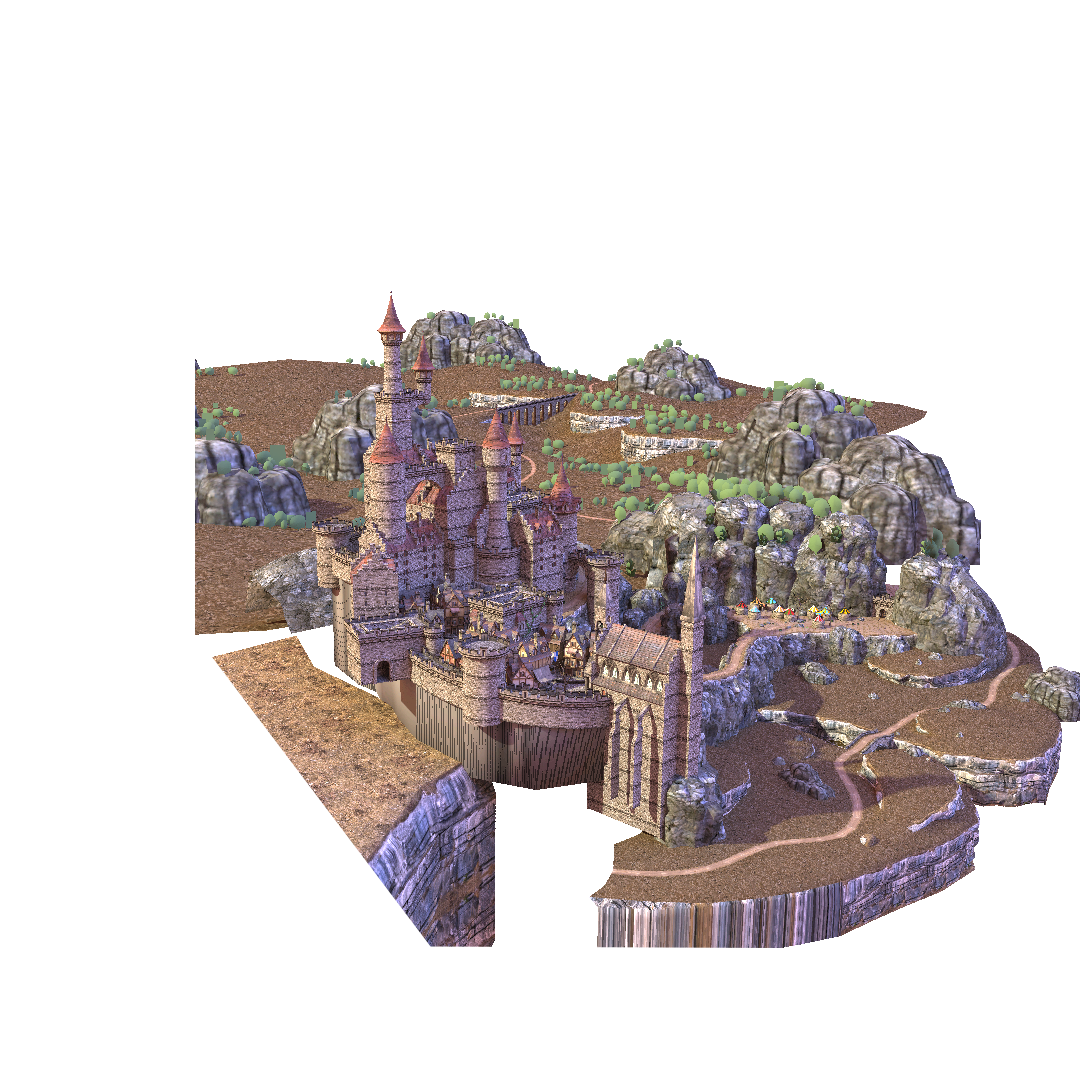 Epic Citadel
128k x 128k x 128k voxels
DAG size ~1GB
Pointerless (!) SVO 5.1GB
[Speaker Notes: At high resolutions, fitting the original SVO on GPU memory can be impossible. Since the GPU based construction algorithm also requires a fair share of temporary memory, it is often necessary to split construction into subvolumes. I will describe that briefly now.]
Compressing Large DAGs
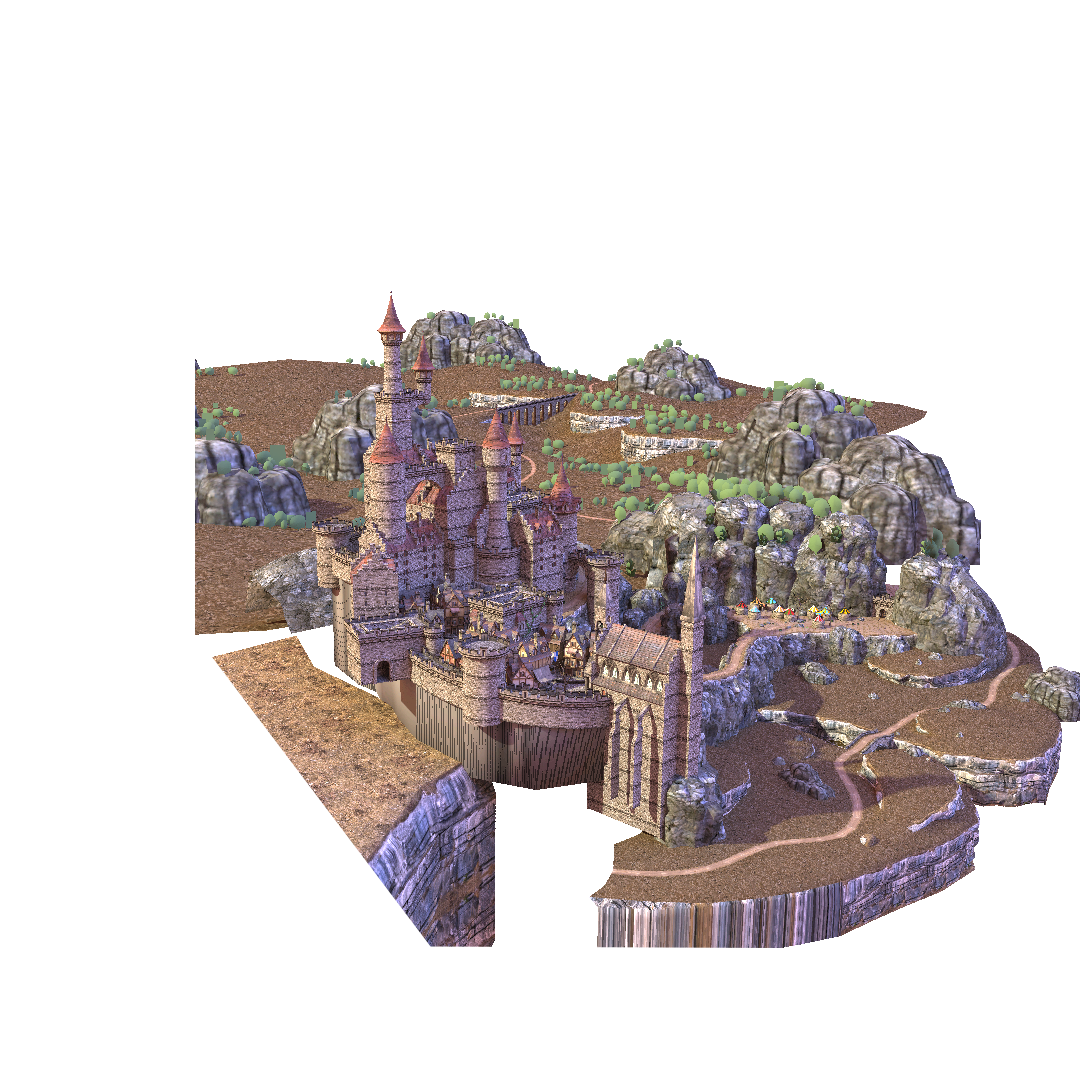 Create a dense top of the tree:
[Speaker Notes: At high resolutions, fitting the original SVO on GPU memory can be impossible. Since the GPU based construction algorithm also requires a fair share of temporary memory, it is often necessary to split construction into subvolumes. I will describe that briefly now.]
Compressing Large DAGs
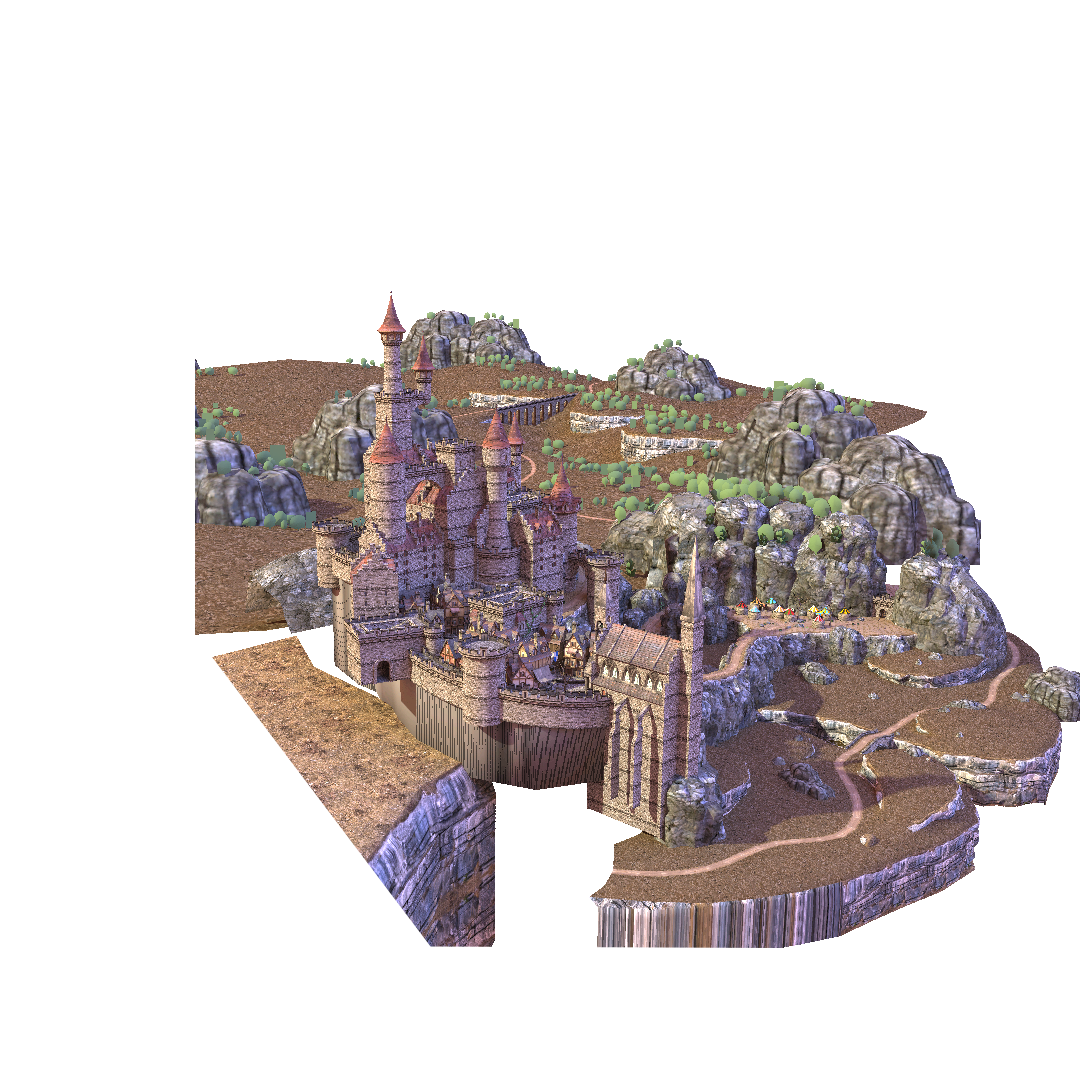 Voxelize the first child
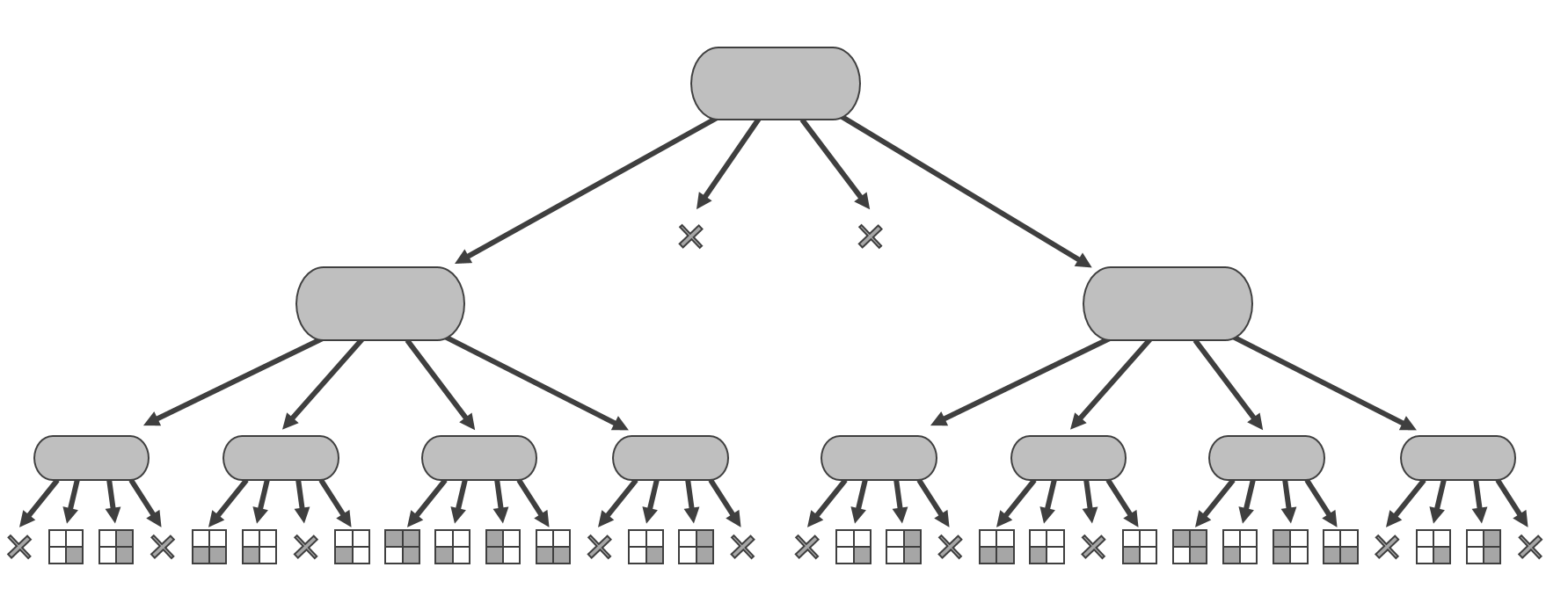 [Speaker Notes: At high resolutions, fitting the original SVO on GPU memory can be impossible. Since the GPU based construction algorithm also requires a fair share of temporary memory, it is often necessary to split construction into subvolumes. I will describe that briefly now.]
Compressing Large DAGs
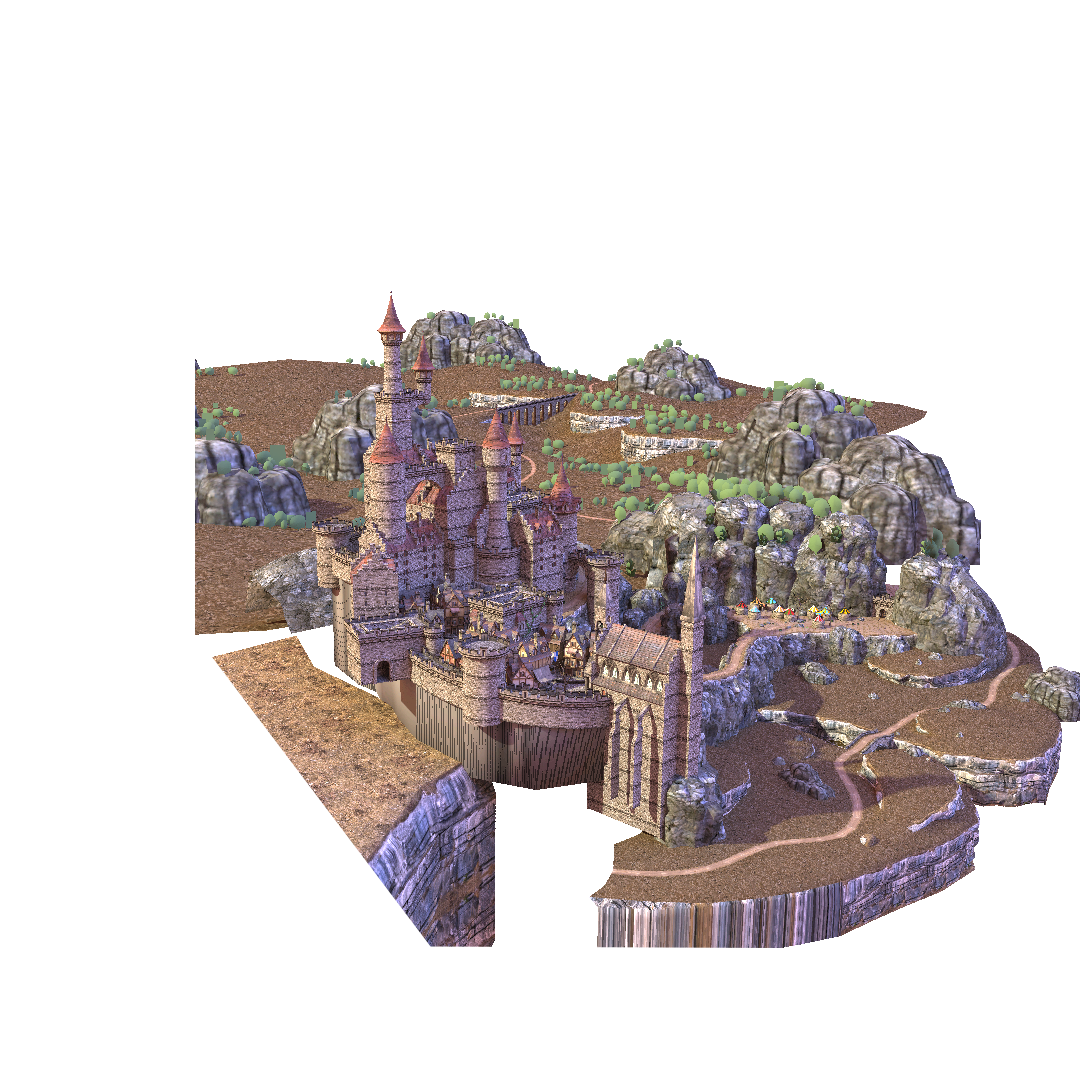 Create a DAG
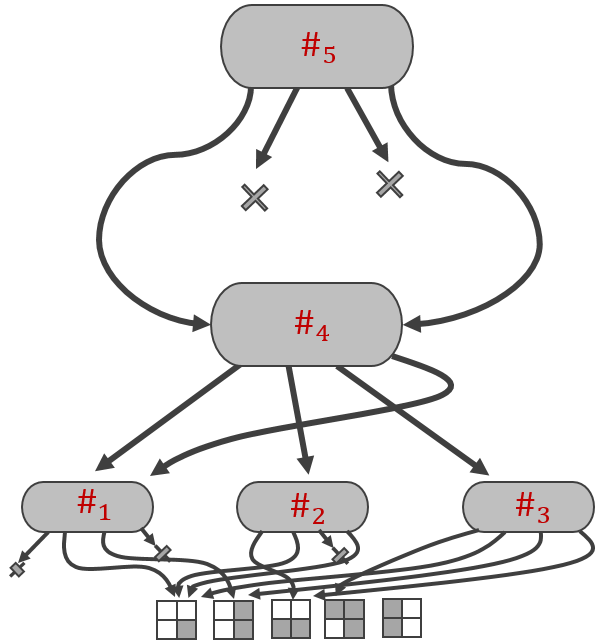 [Speaker Notes: At high resolutions, fitting the original SVO on GPU memory can be impossible. Since the GPU based construction algorithm also requires a fair share of temporary memory, it is often necessary to split construction into subvolumes. I will describe that briefly now.]
Compressing Large DAGs
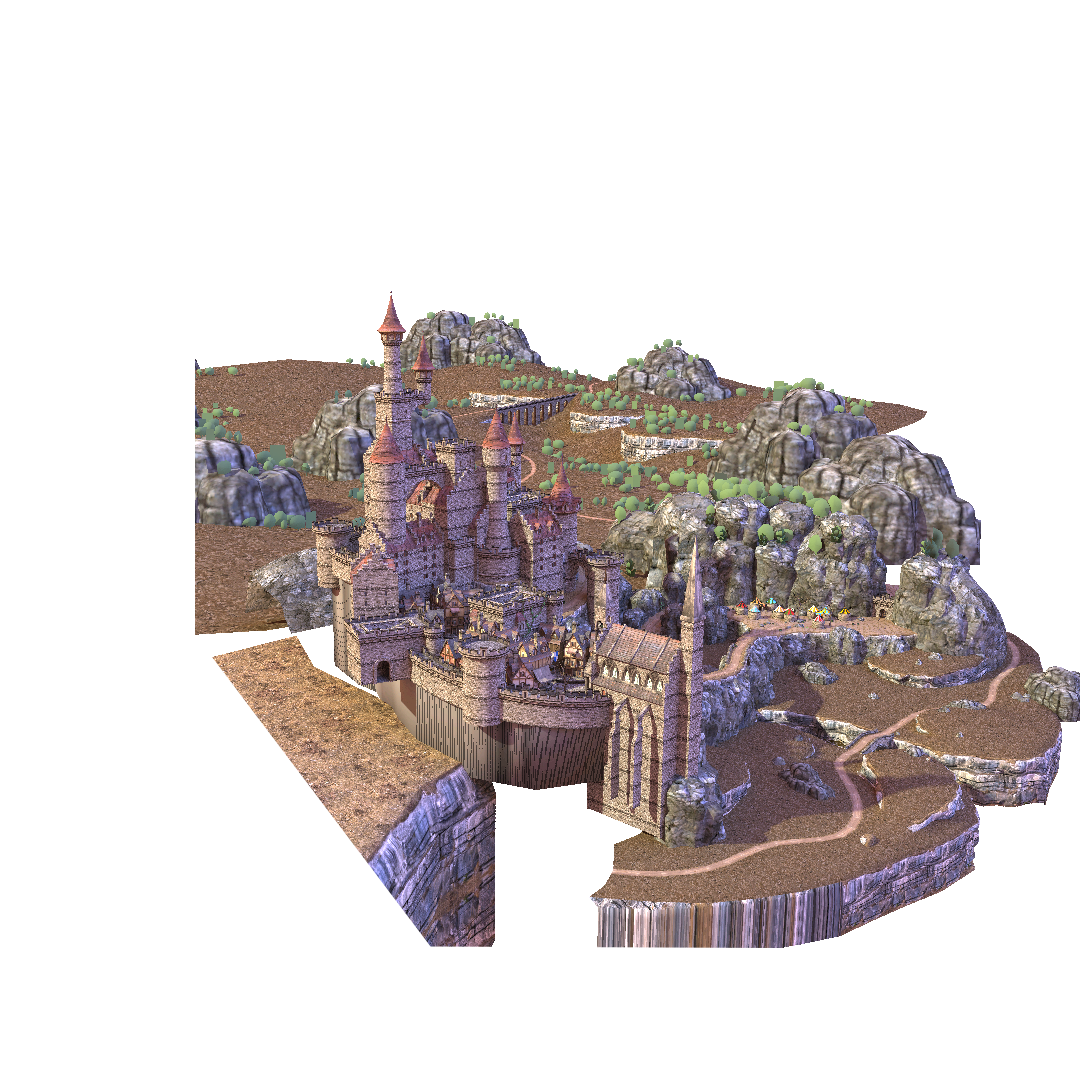 Voxelize and Compress a second child
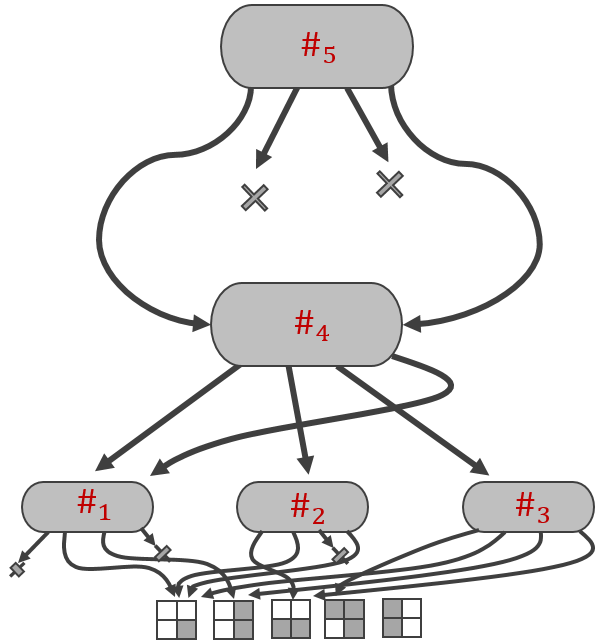 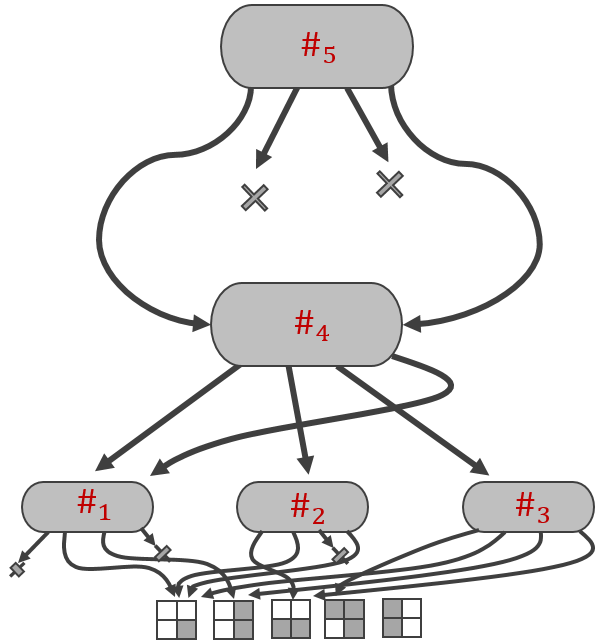 [Speaker Notes: At high resolutions, fitting the original SVO on GPU memory can be impossible. Since the GPU based construction algorithm also requires a fair share of temporary memory, it is often necessary to split construction into subvolumes. I will describe that briefly now.]
Compressing Large DAGs
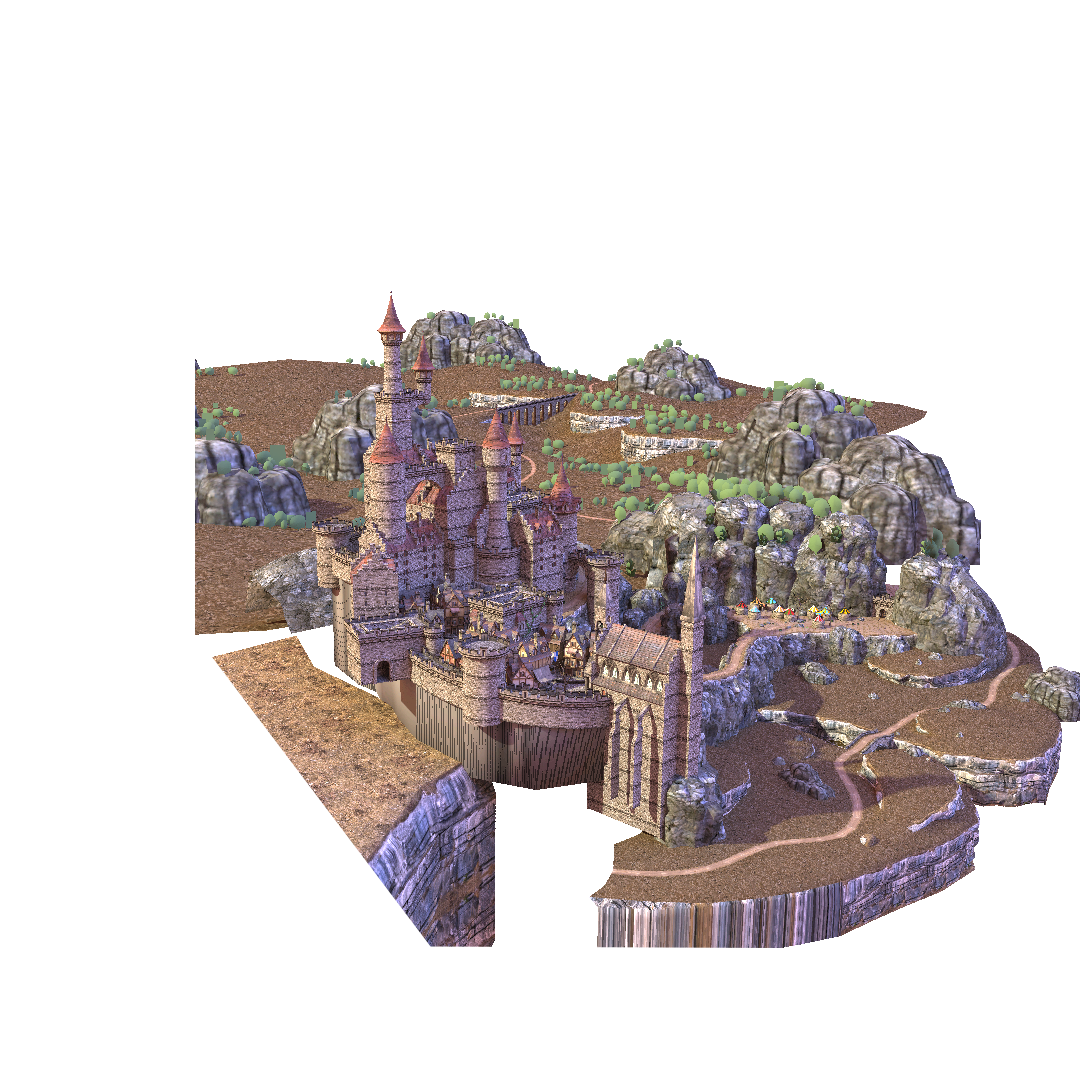 End up with a partially reduced DAG
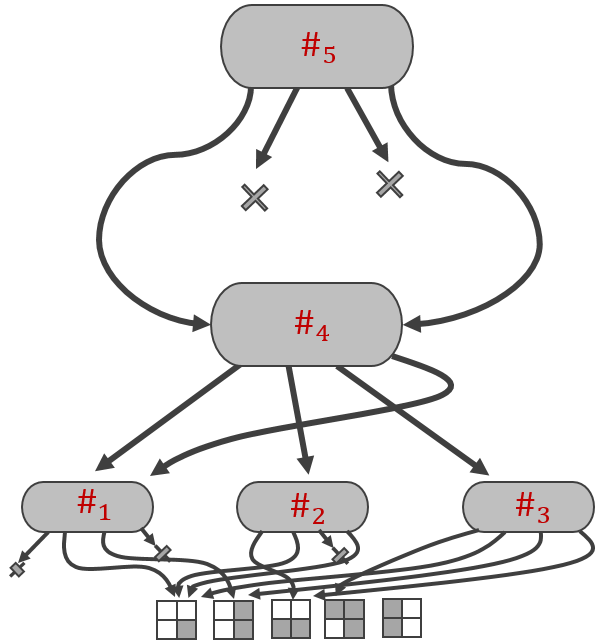 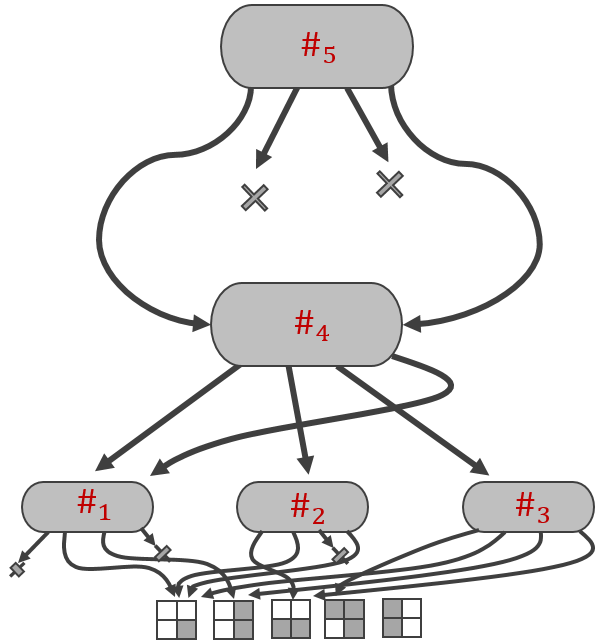 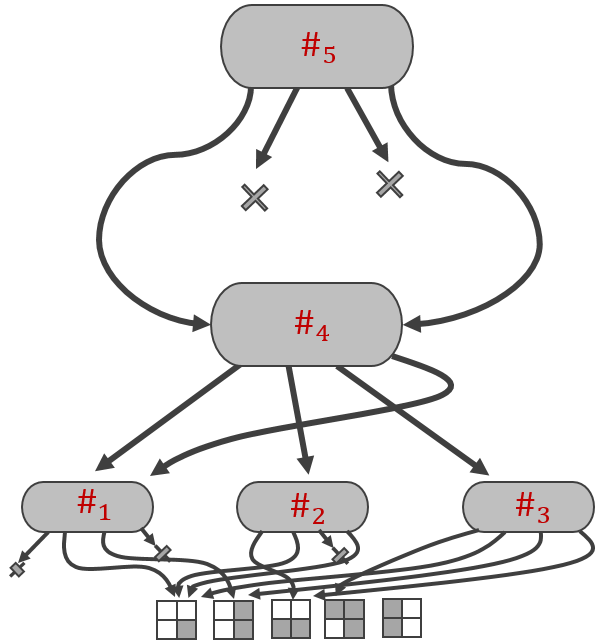 [Speaker Notes: When we have done this for all subvolumes, we end up with a partially reduced DAG. 
That is, all of these subtrees are optimally compressed, but there may well be subtrees in this tree that are identical to subtrees in this tree. 

We already have the hash values for all the nodes, so we CAN repeat the top-down algorithm exactly as before. 

However, there is one trick that can speed things up significantly.]
Merging one level
Level 2
Level 3
Level 4
[Speaker Notes: Since nodes in any level are already sorted, we do not have to perform a proper sort in our top down algorithm. 
Simply merge the two levels in a linear sweep through the arrays.]
Merging one level
Level 2
Level 3
Level 4
[Speaker Notes: Since nodes in any level are already sorted, we do not have to perform a proper sort in our top down algorithm. 
Simply merge the two levels in a linear sweep through the arrays.]
Merging one level
Level 2
Level 3
Level 4
[Speaker Notes: Since nodes in any level are already sorted, we do not have to perform a proper sort in our top down algorithm. 
Simply merge the two levels in a linear sweep through the arrays.]
Merging one level
Level 2
Level 3
Level 4
[Speaker Notes: Since nodes in any level are already sorted, we do not have to perform a proper sort in our top down algorithm. 
Simply merge the two levels in a linear sweep through the arrays.]
Merging one level
Level 2
Level 3
Level 4
[Speaker Notes: Since nodes in any level are already sorted, we do not have to perform a proper sort in our top down algorithm. 
Simply merge the two levels in a linear sweep through the arrays.]
Merging one level
Level 2
Level 3
Level 4
[Speaker Notes: Then, we simply remove redundant nodes and update the parent pointers as usual.]